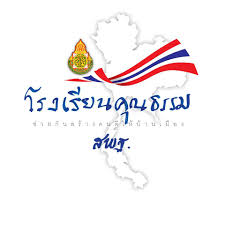 กิจกรรมการแลกเปลี่ยนเรียนรู้ นำเสนอนวัตกรรมการขับเคลื่อนพัฒนาโรงเรียนคุณธรรม
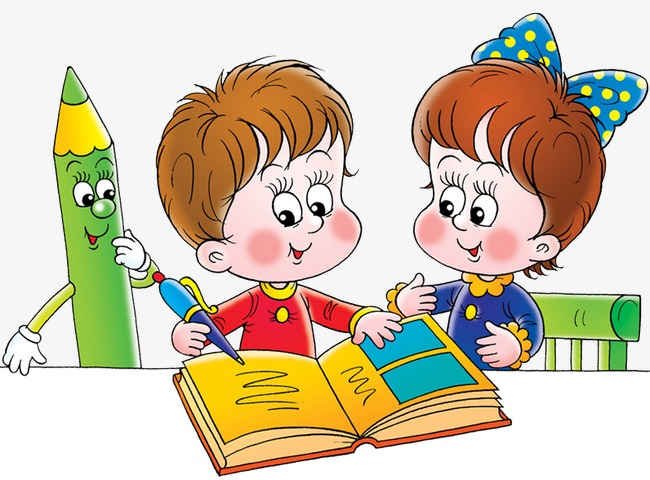 วัตถุประสงค์
เพื่อให้ผู้บริหารโรงเรียน ครู และนักเรียนในโรงเรียนที่เป็นหน่วยขับเคลื่อน ได้นำเสนอนวัตกรรม การขับเคลื่อนพัฒนาโรงเรียนที่เป็นหน่วยขับเคลื่อนโรงเรียนคุณธรรม
เพื่อให้ผู้บริหารโรงเรียน ครู และนักเรียนในโรงเรียนที่เป็นหน่วยขับเคลื่อน ได้แลกเปลี่ยนเรียนรู้นวัตกรรมการขับเคลื่อนพัฒนาโรงเรียนที่เป็นหน่วยขับเคลื่อนโรงเรียนคุณธรรม
เพื่อขยายผลนวัตกรรมการขับเคลื่อนพัฒนาโรงเรียนที่เป็นหน่วยขับเคลื่อนโรงเรียนคุณธรรมสู่โรงเรียนอื่น
2
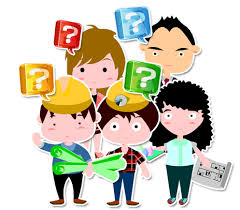 กลุ่มเป้าหมาย
1 ผู้บริหารโรงเรียนที่เป็นหน่วยขับเคลื่อนโรงเรียนคุณธรรม  	จำนวน    17  คน
2 ครูในโรงเรียนที่เป็นหน่วยขับเคลื่อนโรงเรียนคุณธรรม 	จำนวน    17  คน
3 นักเรียนในโรงเรียนที่เป็นหน่วยขับเลื่อนโรงเรียนคุณธรรม	จำนวน    34  คน
4 ผู้บริหารหรือครูจากโรงเรียนอื่น ๆ เครือข่ายละ 2 คน	จำนวน    32  คน
5 ศึกษานิเทศก์					จำนวน    17  คน
					รวมทั้งสิ้น	จำนวน  117  คน
6. ผู้บริหารหรือครูจากทุกโรงเรียน โรงเรียนละ 1 คน	       จำนวน  159 คน
3
สถานที่จัดกิจกรรม
อาคารเอนกประสงค์โรงเรียนบ้านคลองขุด
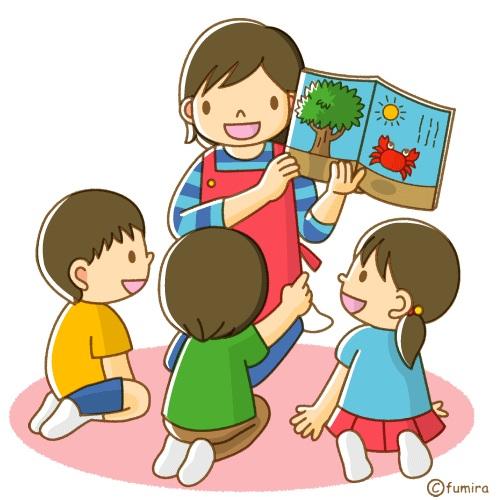 4
ระยะเวลา
1 วัน 
คือ วันศุกร์ที่ 14 กันยายน 2561
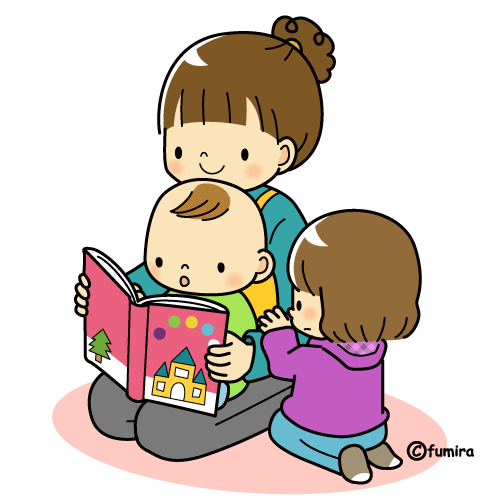 5
รูปแบบการนำเสนอ
นิทรรศการนวัตกรรมการขับเคลื่อนโรงเรียนคุณธรรม
ผู้อำนวยการโรงเรียน
ครู
นักเรียน
ครอบครัว
การนำเสนอบนเวที
ผู้อำนวยการโรงเรียน
ครู
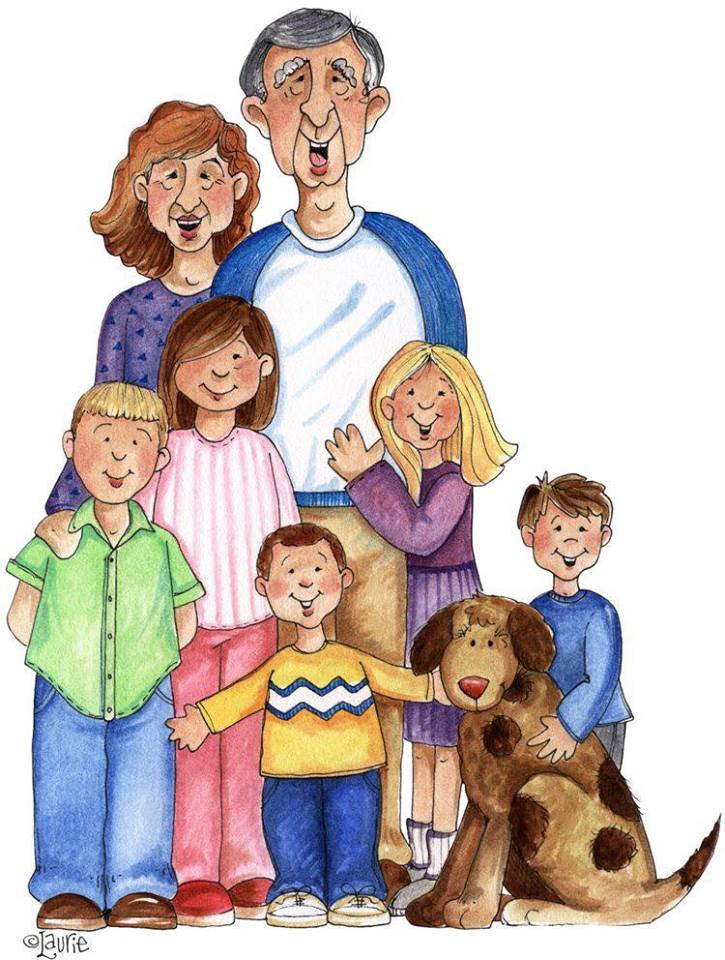 6
ขนาดห้องประชุม
กว้าง  ๒๑  เมตร x ยาว  ๓๑  เมตร
โต๊ะจัดนิทรรศการ ๑๒๐ x๑๘๐  ซม.
ระยะห่างระหว่างโต๊ะ  ๒  เมตร
แผนผังห้องประชุม ร.ร. บ้านคลองขุด
เวที
เก้าอี้  200  ตัว
๑๗
ลงทะเบียน
๑๖
๑
๑๕
๒
๑๔
๓
๑๑
๑๐
๑๓
๙
๔
๗
๘
๖
๑๒
๕
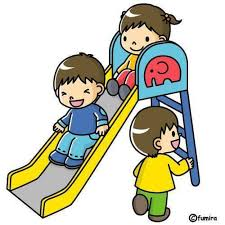 กำหนดการจัดกิจกรรม
08.30 น.	ผู้เข้าร่วมงานลงทะเบียน รับสมุดบันทึกกิจกรรม และคูปองอาหาร
09.00 น.	พิธีเปิด  
09.30 น.	แลกเปลี่ยนเรียนรู้นิทรรศการ 3 รอบ รอบละ 15 นาที 
10.15 น.	การนำเสนอนวัตกรรมของผู้บริหารสถานศึกษาและครูบนเวที 
12.00 น.	พักรับประทานอาหารกลางวัน 
13.00 น.	การนำเสนอนวัตกรรมของผู้บริหารสถานศึกษาและครูบนเวที (ต่อ)
15.30 น.	เปิดโหวตให้คะแนนการนำเสนอบนเวที และนิทรรศการ  
15.45 น.	ปิดโหวตให้คะแนนการนำเสนอบนเวที และนิทรรศการ  รวบรวมคะแนน
16.00 น.	มอบของที่ระลึกให้กับโรงเรียนที่ได้คะแนนโหวตสูงสุด และพิธีปิด
8
เกณฑ์การมอบเกียรติบัตรสำหรับผู้เข้าร่วมกิจกรรมแลกเปลี่ยนเรียนรู้
1. ร่วมแลกเปลี่ยนเรียนรู้การนำเสนอนวัตกรรมของผู้บริหารสถานศึกษาและครู                 อย่างน้อย 3 โรงเรียน พร้อมบันทึกผลการแลกเปลี่ยนเรียนรู้
2. ชมนิทรรศการผลงานของนักเรียนและโรงเรียน อย่างน้อย 3 โรงเรียน พร้อมบันทึกผลการชมนิทรรศการ
3. ร่วมโหวตให้คะแนนการนำเสนอบนเวที และนิทรรศการ (1 คน 1 คะแนน)
4. มีเวลาเข้าร่วมกิจกรรมไม่น้อยกว่าร้อยละ 80
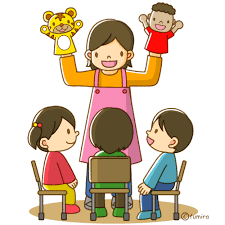 9
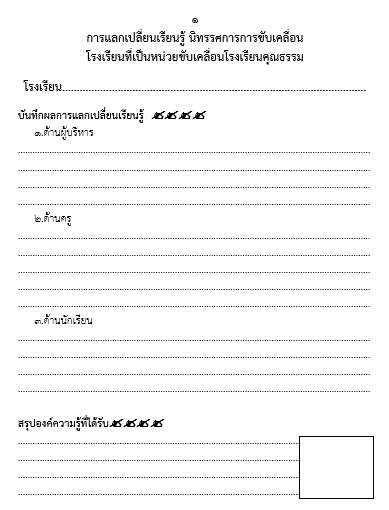 แบบบันทึก
การแลกเปลี่ยนเรียนรู้
นิทรรศการฯ
ลงลายมือชื่อ
ผอ.โรงเรียน
10
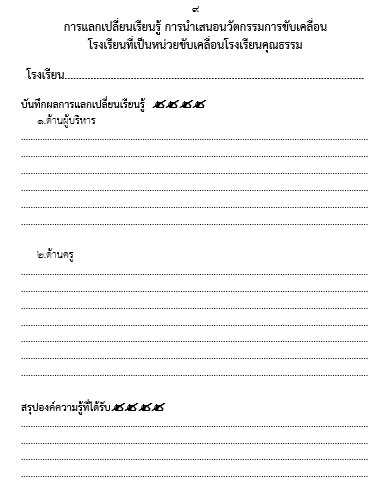 แบบบันทึก
การแลกเปลี่ยนเรียนรู้
การนำเสนอนวัตกรรม
11
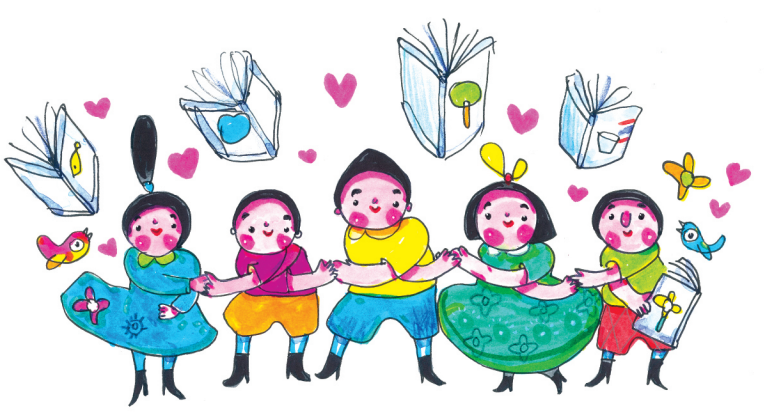